BIOLOGY 2E

Chapter 35 NERVES AND NERVOUS SYSTEMS
PowerPoint Image Slideshow
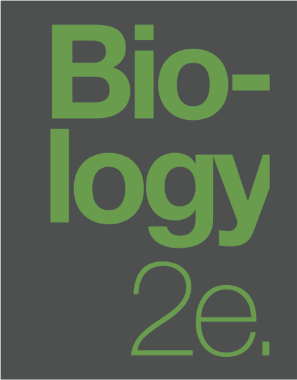 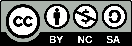 This work is licensed under a Creative Commons Attribution-NonCommercial-ShareAlike 4.0 International License.
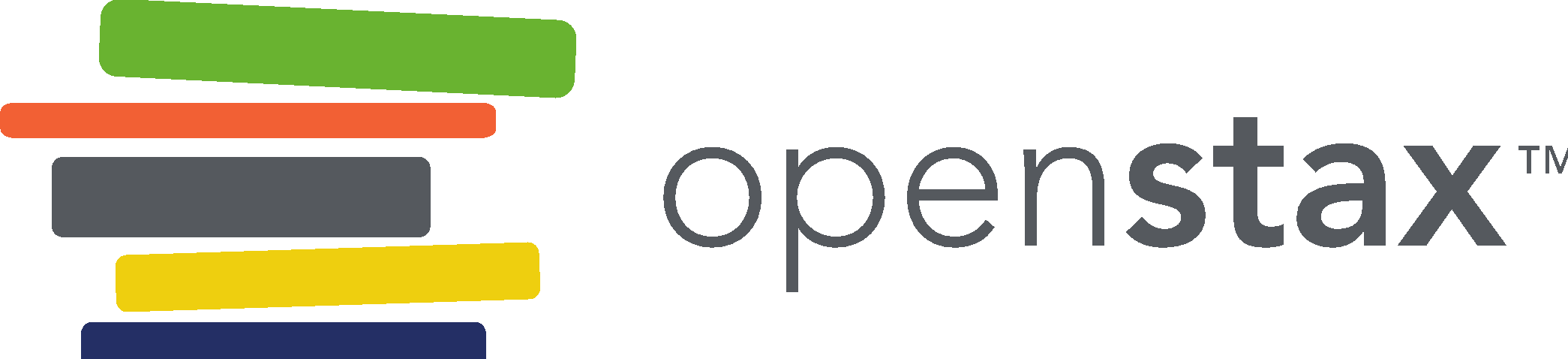 NERVES AND NERVOUS SYSTEMS
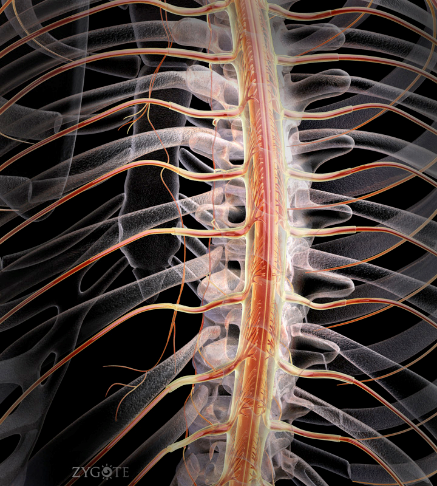 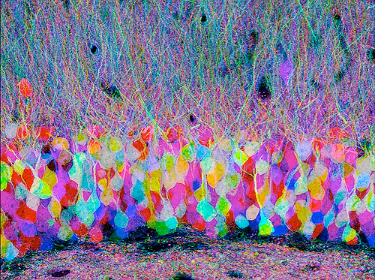 A nervous system is an organism’s control center.
Tatiana Voza, PhD., tvoza@citytech.cuny.edu
EVOLUTION OF THE NERVOUS SYSTEM: INVERTEBRATES
Hydras
Nerve net: neurons in contact with one another and in contact with contractile epitheliomuscular cells
Planarians
Ladder-like nervous system
Cephalization - a concentration of ganglia and sensory receptors in the head
Annelids, Arthropods and Mollusks
Complex animals
True nervous systems
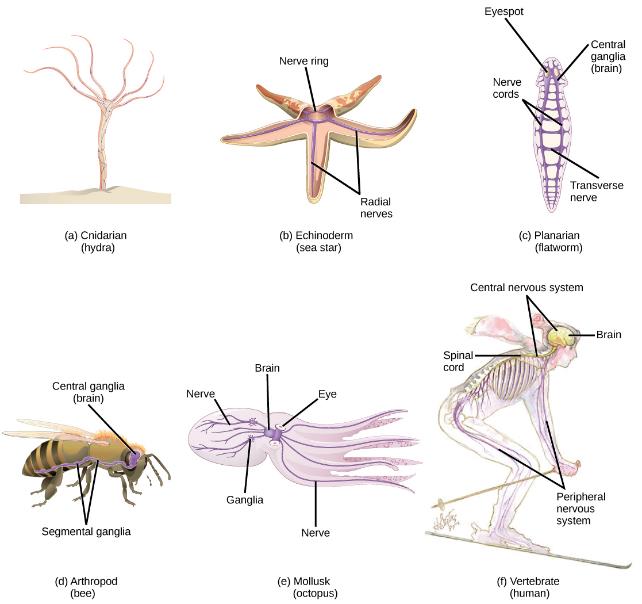 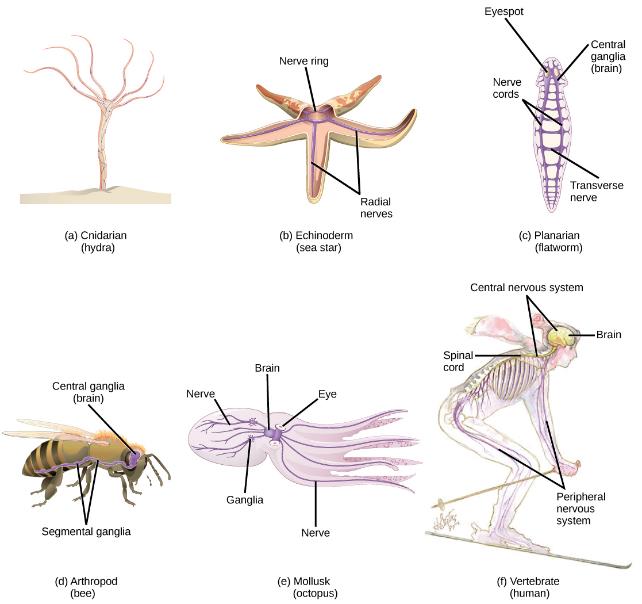 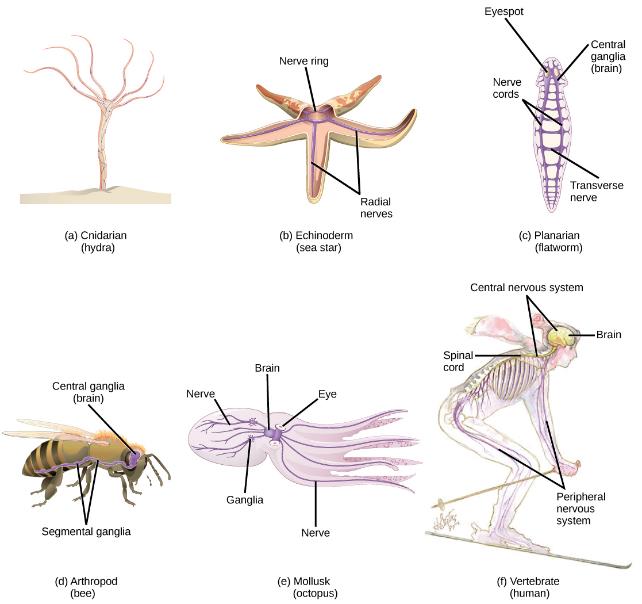 HUMAN NERVOUS SYSTEM
Division of Nervous System:
Central nervous system (CNS) 
Includes the brain and spinal cord
Lies in the midline of the body
The peripheral nervous system (PNS)
Contains cranial nerves and spinal nerves that: 
Gather info from sensors and conduct decisions to effectors
Lies outside the CNS
Nervous system has three specific functions
Receiving sensory input
Performing integration
Generating motor output
NERVOUS TISSUE
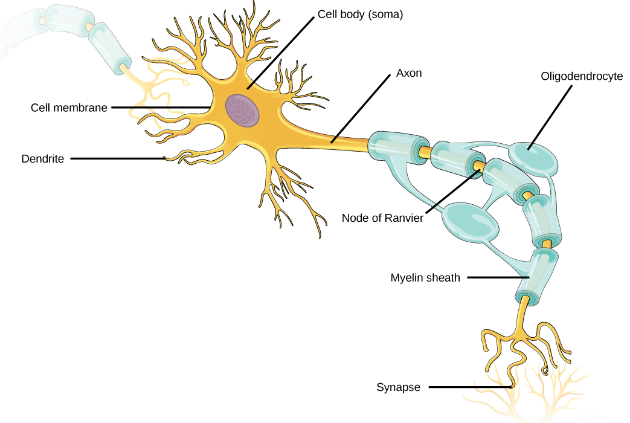 Neurons
Cell body contains nucleus
Dendrites receive signals from sensory receptors and conduct toward the cell body.
Axon conducts nerve impulses away from the cell body
Covered by myelin sheath which increases speed of conduction. Demyelination (multiple sclerosis) will slow this rate.
Any long axon is also called a nerve fiber
TYPES OF NEURONS
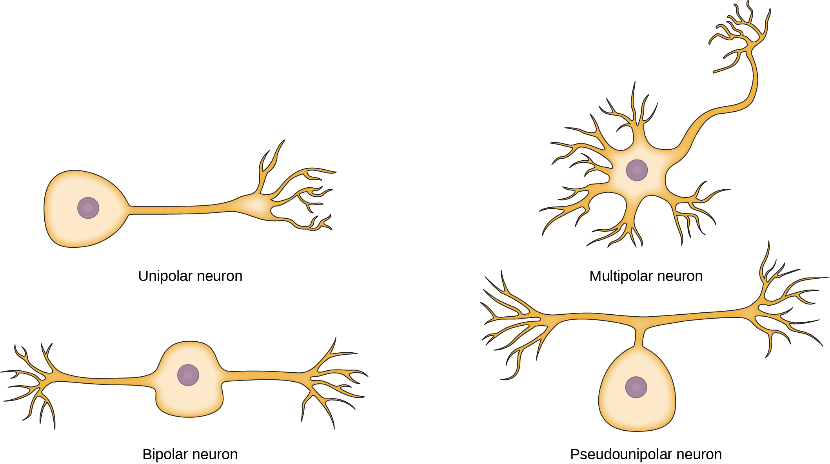 Four main types according to number & placement of axons and dendrites
TYPES OF NEURONS
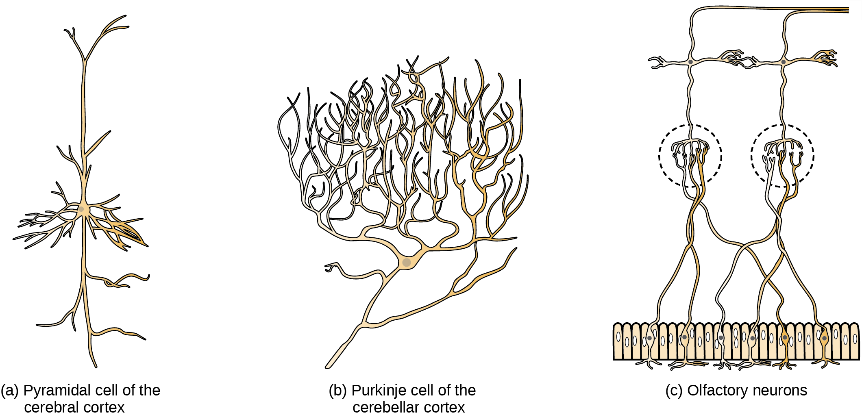 Diversity in size and shape: structure and function are linked
TYPES OF NEURONS
Sensory Neurons 
Accept impulses from sensory receptors
Transmit them to the CNS
Motor Neurons
Accept nerve impulses from the CNS
Transmit them to muscles or glands
Interneurons
Convey nerve impulses between various parts of the CNS
GLIAL CELLS
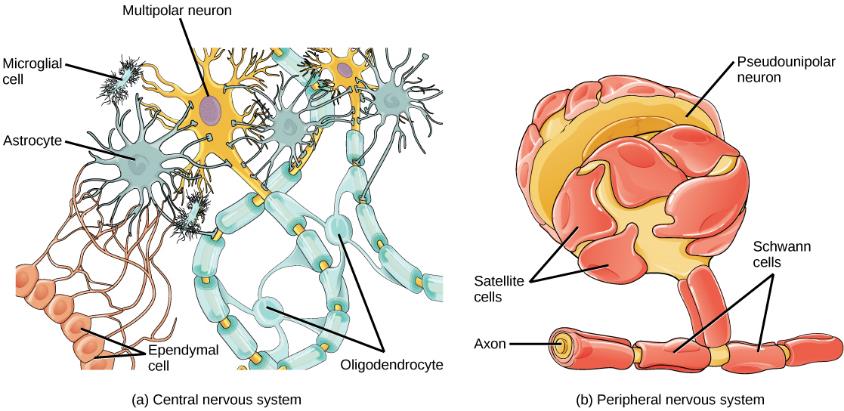 Support, protect and nourish neurons (electrical wires)
Outnumber neurons (10 to 1) in the brain
Fulfill many vital functions (workers at the electric company)
Most brain tumors caused by mutations in glia
GLIAL CELLS
In CNS:
Oligodendrocytes:  form myelin sheath around axons
Astrocytes:  provide nutrients and structural support; form the blood brain barrier 
Ependymal cells:  produce cerebrospinal fluid that cushions the neurons
Microglia: scavenge pathogens and dead cells 

In PNS:
Schwann cells: form the myelin sheath
Satellite cells:  provide nutrients and structural support to neurons.
GLIAL CELLS: FIGURE 35.8
(a) Astrocytes and (b) oligodendrocytes are glial cells of the central nervous system. (credit a: modification of work by Uniformed Services University; credit b: modification of work by Jurjen Broeke; scale-bar data from Matt Russell)
NEURON COMMUNICATION
Signals are possible because each neuron has a charged cellular membrane (a voltage difference between the inside and the outside).
The charge of this membrane can change in response to neurotransmitter molecules released from other neurons and environmental stimuli.
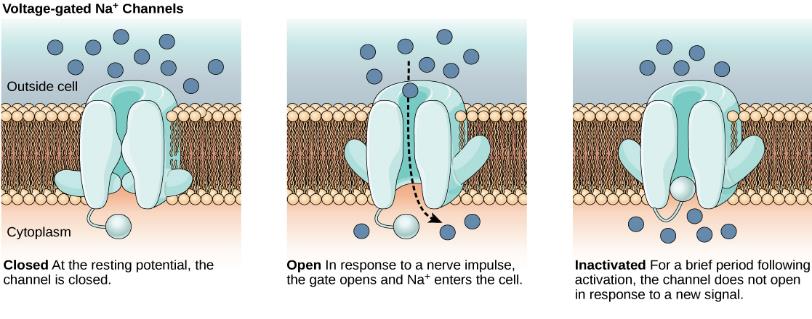 At rest the outer portion of the cell membrane has an overall positive charge
At rest the inner portion of the cell membrane has an overall negative charge
CHARGED MEMBRANES
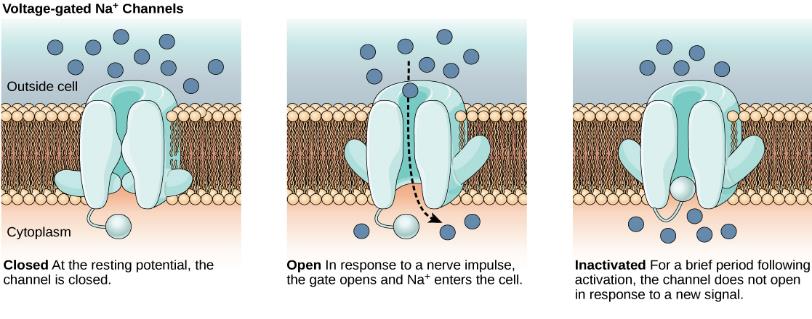 Voltage-gated ion channels regulate the relative concentrations of different ions inside and outside the cell. 
The difference in total charge between the inside and outside of the cell is called the membrane potential.
RESTING MEMBRANE POTENTIAL
The inside of a cell may be approximately 70 millivolts more negative than the outside (−70 mV)
Resting membrane potential is created and maintained by increasing the concentration of cations outside the cell (in the extracellular fluid) relative to inside the cell (in the cytoplasm). 
The negative charge within the cell is created by the cell membrane being more permeable to potassium ion movement than sodium ion movement.
MEMBRANE POTENTIAL: FIGURE 35.11
The formation of an action potential can be divided into five steps: (1) A stimulus from a sensory cell or another neuron causes the target cell to depolarize toward the threshold potential. (2) If the threshold of excitation is reached, all Na+ channels open and the membrane depolarizes. (3) At the peak action potential, K+ channels open and K+ begins to leave the cell. At the same time, Na+ channels close. (4) The membrane becomes hyperpolarized as K+ ions continue to leave the cell. The hyperpolarized membrane is in a refractory period and cannot fire. (5) The K+ channels close and the Na+/K+ transporter restores the resting potential.
ACTION POTENTIAL
A stimulus from a sensory cell or another neuron depolarizes the target neuron to its threshold potential
Na+ channels in the axon hillock open, allowing positive ions to enter the cell.
Once the sodium channels open, the neuron completely depolarizes to a membrane potential of about +40 mV.
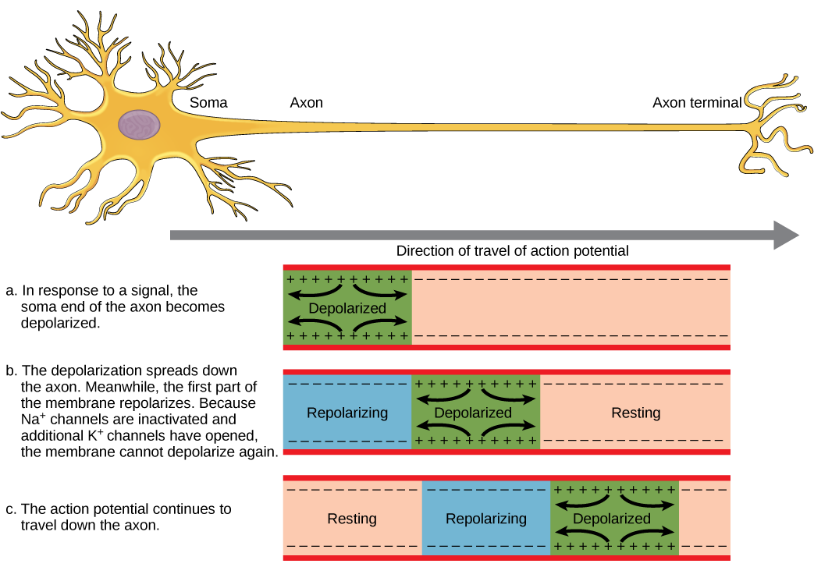 ACTION POTENTIAL
Action potentials are considered an "all-or nothing" event, in that, once the threshold potential is reached, the neuron always completely depolarizes. 
Once depolarization is complete, the cell must now "reset" its membrane voltage back to the resting potential.
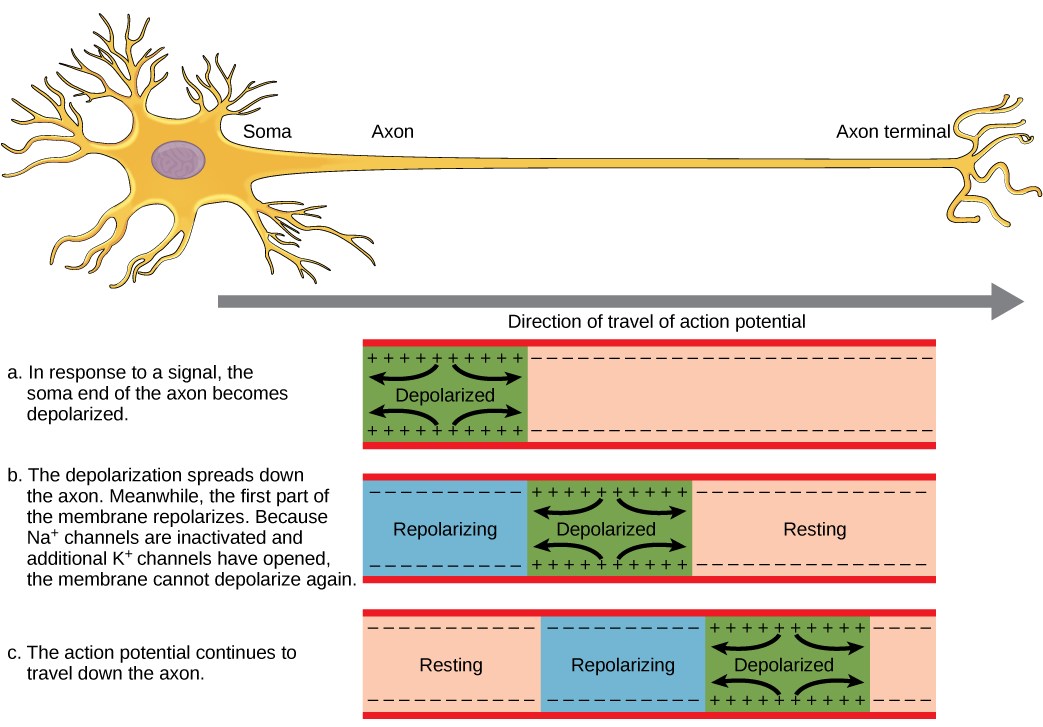 CHEMICAL SYNAPSE
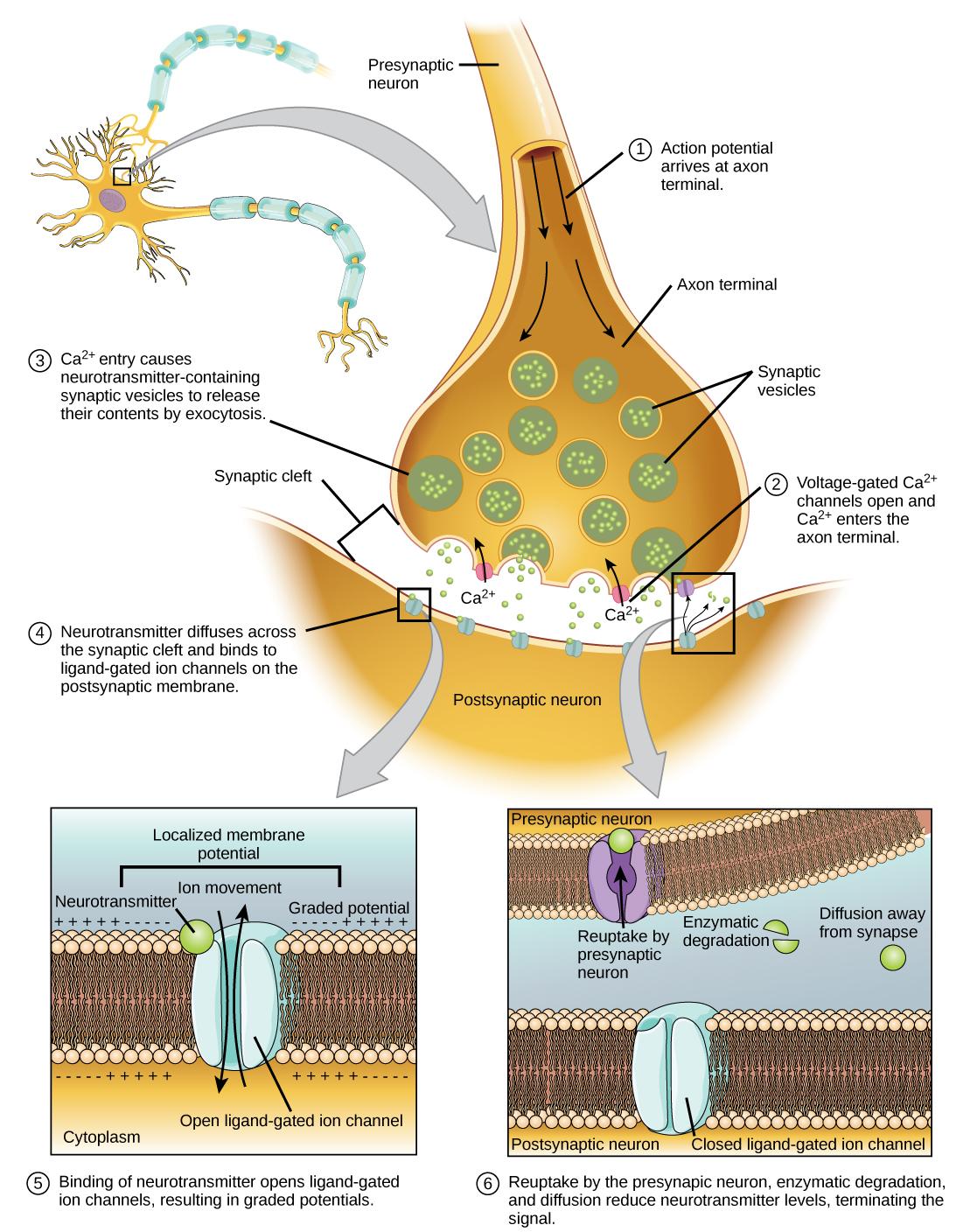 Depolarization causes voltage-gated Ca2+ channels to open. 
Calcium ions initiate a signaling cascade that causes synaptic vesicles, containing neurotransmitter molecules, to fuse with the presynaptic membrane.
CHEMICAL SYNAPSE
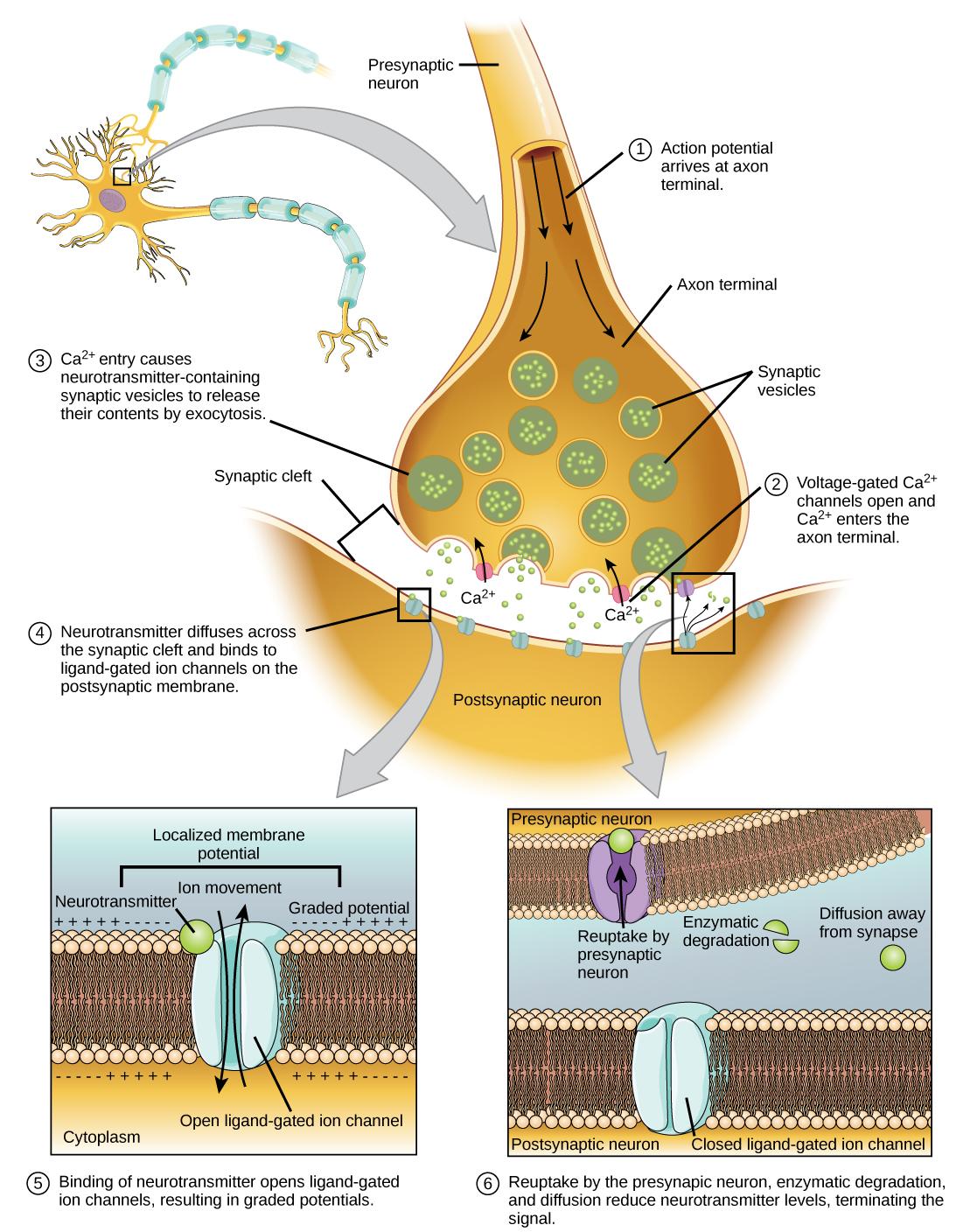 Fusion of a vesicle with the presynaptic membrane causes neurotransmitter to be released into the synaptic cleft.
Once neurotransmission has occurred, the neurotransmitter must be removed from the synaptic cleft so the postsynaptic membrane can “reset” and be ready to receive another signal.
CHEMICAL SYNAPSE: FIGURE 35.14
This pseudocolored image taken with a scanning electron microscope shows an axon terminal that was broken open to reveal synaptic vesicles (blue and orange) inside the neuron. (credit: modification of work by Tina Carvalho, NIH-NIGMS; scale-bar data from Matt Russell)
BRAIN-COMPUTER INTERFACE: FIGURE 35.17
With brain-computer interface technology, neural signals from a paralyzed patient are collected, decoded, and then fed to a tool, such as a computer, a wheelchair, or a robotic arm. VIDEO of woman using a brain controlled robotic arm.
CNS: BRAIN AND SPINAL CORD
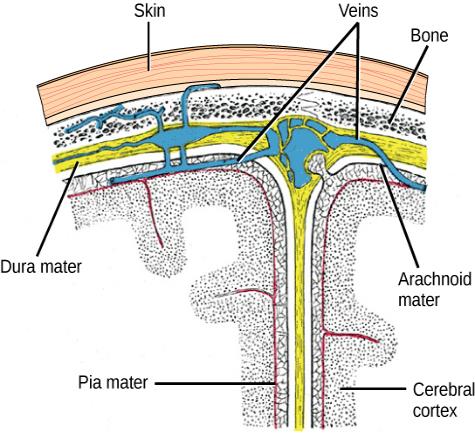 Spinal cord and brain are wrapped in three protective membranes, meninges
Spaces between meninges are filled with cerebrospinal fluid
Fluid is continuous with that of central canal of spinal cord and the ventricles of the brain
SPINAL CORD
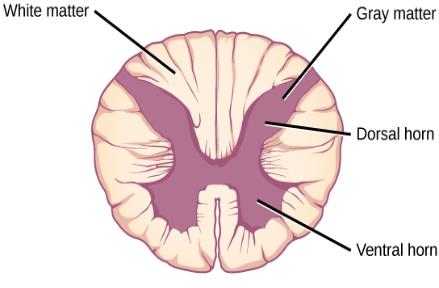 The spinal cord’s functions
Center for many reflex actions
Means of communication between the brain and spinal nerves
The spinal cord is composed of gray matter and white matter
Cell bodies and short unmyelinated fibers give the gray matter its color
Myelinated long fibers of interneurons running in tracts give white matter its color
A REFLEX ARC: THE PATH OF A SPINAL REFLEX
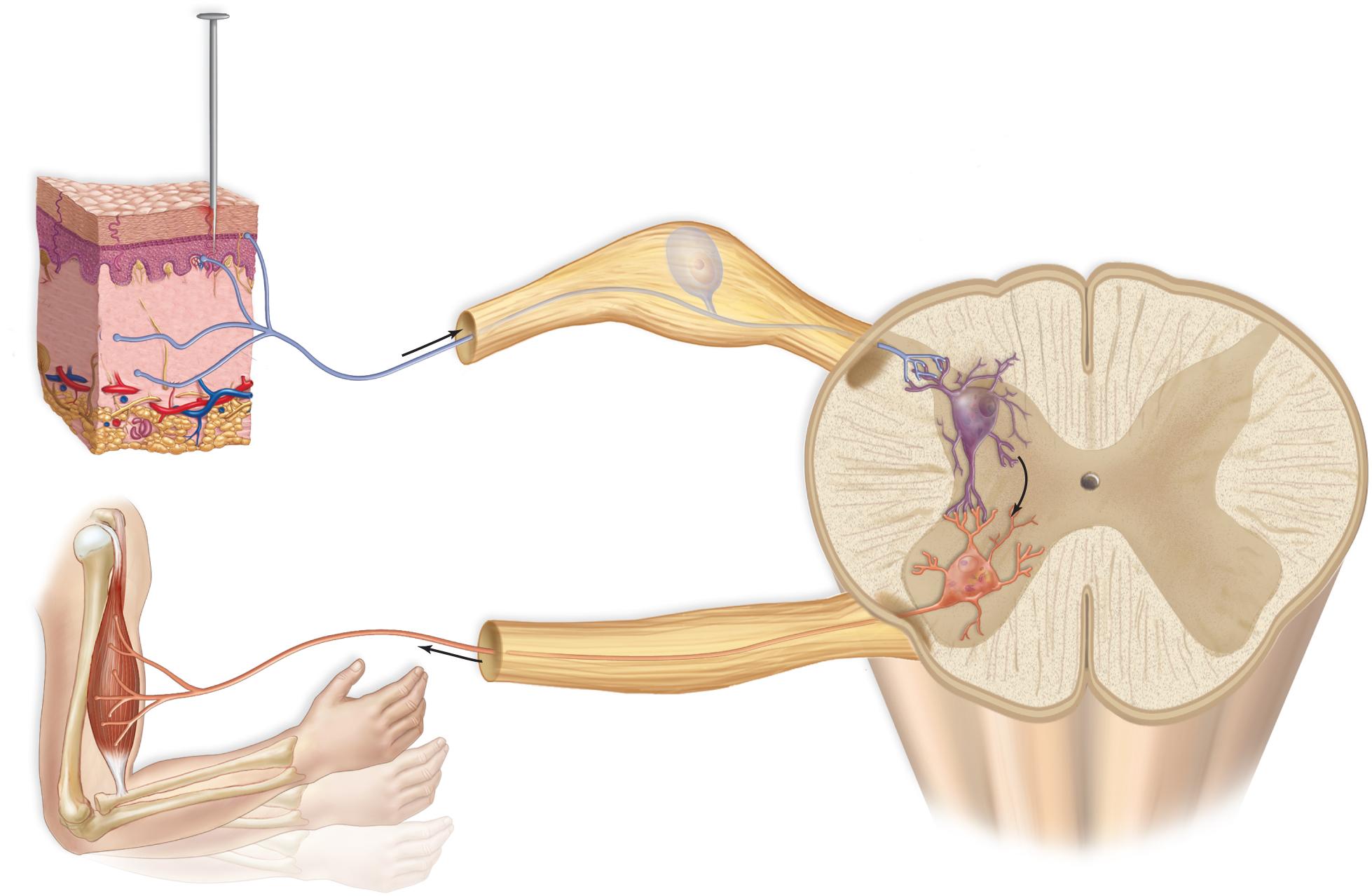 pin
dorsal root ganglion
central canal
white matter
sensory
receptor
(in skin)
dendrites
gray matter
Dorsal
dorsal
horn
cell body of
sensory neuron
axon of sensory neuron
interneuron
dendrites
cell body of
motor neuron
axon of motor neuron
effector
(muscle)
ventral root
ventral horn
Ventral
THE HUMAN BRAIN
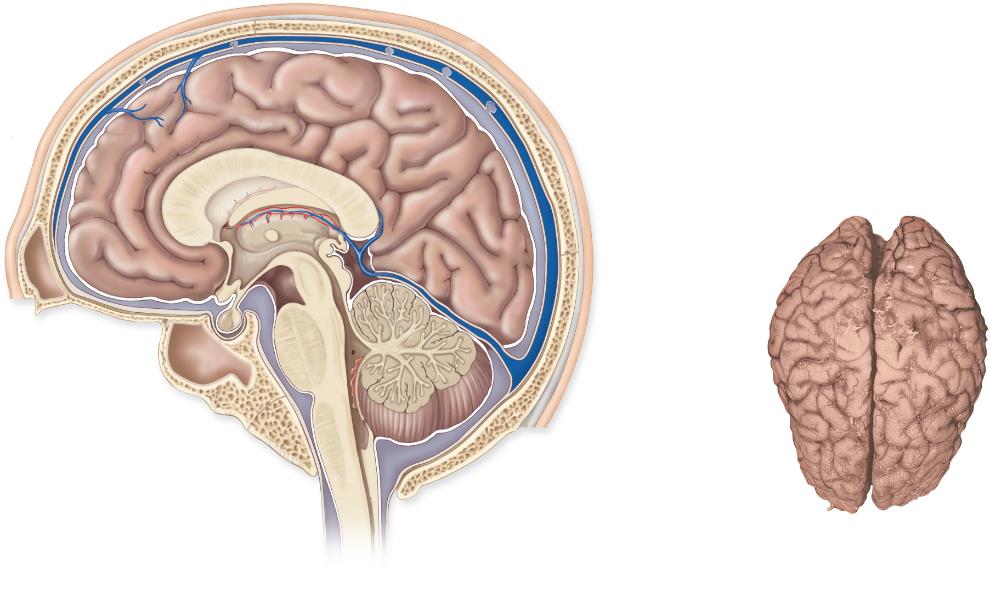 Cerebrum
(telencephalon)
opening to lateral
ventricle
third ventricle
skull
Diencephalon
thalamus
(surrounds the
third ventricle)
meninges
hypothalamus
corpus
callosum
pineal gland
pituitary gland
fourth ventricle
Brain stem
Cerebellum
midbrain
pons
medulla
oblongata
spinal cord
a. Parts of brain
THE HUMAN BRAIN: FIGURE 35.20
These illustrations show the (a) coronal and (b) sagittal sections of the human brain.
THE BRAIN
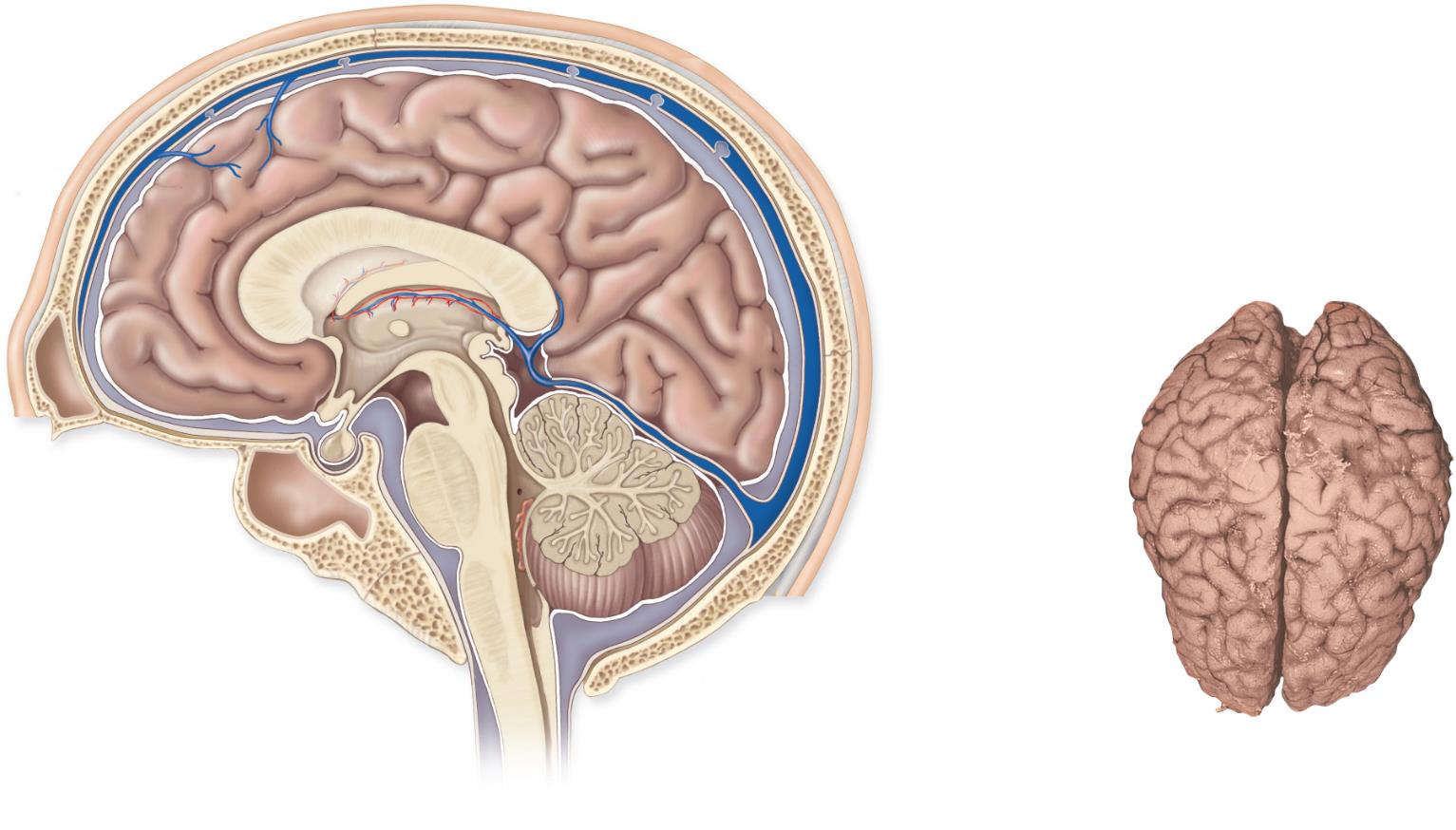 Cerebrum is the largest portion of the brain in humans
Communicates with, and coordinates the activities of, the other parts of the brain
Longitudinal fissure divides into left and right cerebral hemispheres
CEREBRAL CORTEX
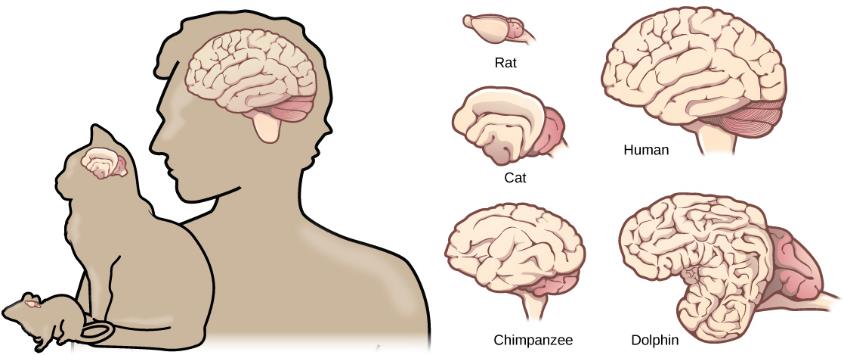 A thin but highly convoluted outer layer of gray matter
Covers the cerebral hemispheres
Contains motor areas and sensory areas as well as association areas
THE LOBES OF A CEREBRAL HEMISPHERE
central sulcus
Parietal lobe
Frontal lobe
primary somatosensory area
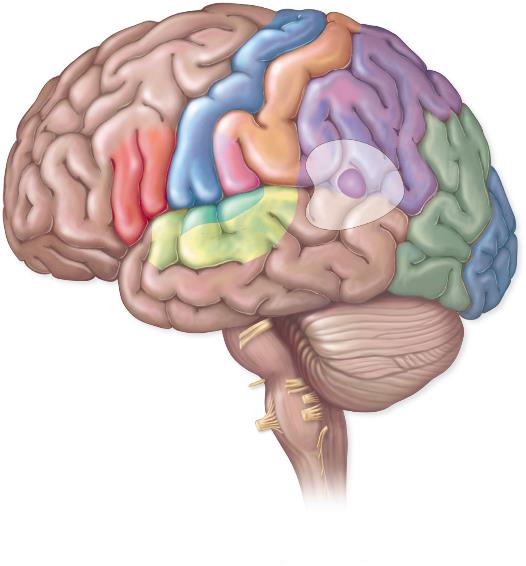 primary motor area
somatosensory
association area
premotor area
leg
motor speech
(Broca’s) area
trunk
primary taste area
arm
prefrontal
area
general interpretation area
hand
face
tongue
Occipital lobe
primary
visual area
lateral sulcus
visual
association
area
Temporal lobe
auditory association area
primary auditory area
sensory speech (Wernicke’s) area
DIENCEPHALON
Consists of hypothalamus and thalamus 
Hypothalamus controls the endocrine system via the pituitary; thermostat
Thalamus is the gateway to and from the cortex
Pineal gland
Also located in the diencephalon
Secretes melatonin which helps to maintain circadian rhythm
CEREBELLUM & BRAIN STEM
Cerebellum
Receives sensory input from the eyes, ears, joints, and muscles; sends motor impulses out the brain stem to the skeletal muscles. Balance and coordination
Brain stem = midbrain, the pons & medulla oblongata
Midbrain
Acts as a relay station for tracts passing between
The cerebrum, and
The spinal cord or cerebellum
Pons
Helps regulate breathing and head movements
Medulla oblongata
Contains reflex centers for vomiting, coughing, sneezing, hiccupping, and swallowing
PERIPHERAL NERVOUS SYSTEM
Somatic system
Contains cranial nerves and spinal nerves
Gather info from sensors and conduct decisions to effectors
Controls the skeletal muscles
Conscious of its activity
gray matter
spinal cord
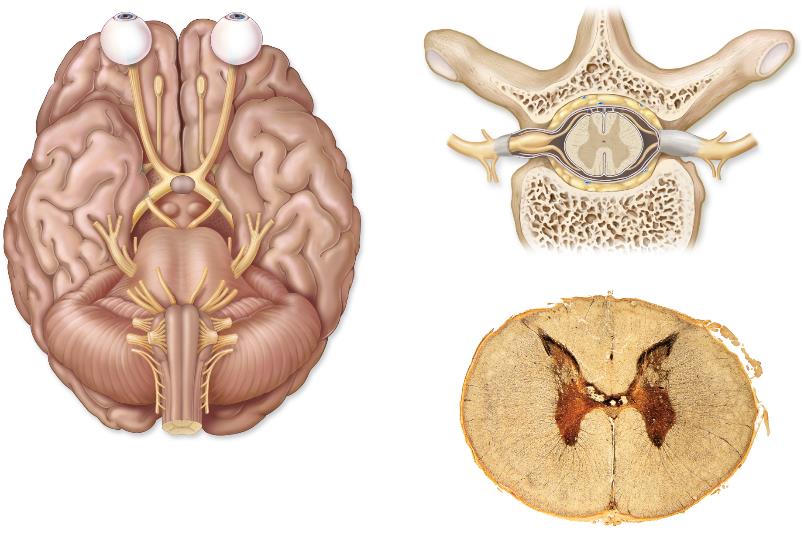 white matter
vertebra
frontal lobe
olfactory bulb
dorsal root
olfactory tract
dorsal root
ganglion
optic nerve
optic chiasma
spinal
nerve
ventral root
vertebra
b.
temporal lobe
central canal
cerebellum
gray matter
medulla
white matter
a.
c.
PERIPHERAL NERVOUS SYSTEM
Autonomic system
Regulates activity of cardiac and smooth muscle, and glands
Unaware of its actions
Divided into sympathetic and parasympathetic 
Function automatically and usually in an involuntary manner
Innervate all internal organs
Utilize two neurons and one ganglion for each impulse
Sympathetic division
Especially important during fight or flight responses
Accelerates heartbeat and dilates bronchi
Parasympathetic division
Promotes all internal responses associated with a relaxed state
Rest and digest
Promotes digestion and retards heartbeat
AUTONOMIC SYSTEM
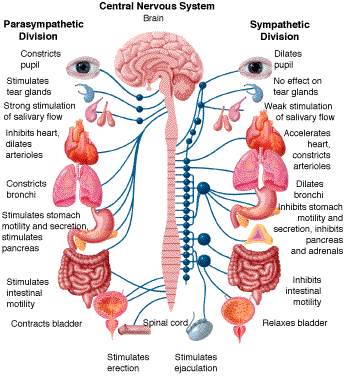 NERVOUS SYSTEM DISORDERS
Millions of patients in the United States
Neurodegenerative disorders include Alzheimer’s disease, Huntington’s disease, amyotrophic lateral sclerosis, and Parkinson’s disease.
Alzheimer’s is the most common form of dementia
Compared to a normal brain (left), the brain from a patient with Alzheimer’s disease (right) shows a dramatic neurodegeneration, particularly within the ventricles and hippocampus. (credit: modification of work by “Garrando”/Wikimedia Commons based on original images by ADEAR: “Alzheimer's Disease Education and Referral Center, a service of the National Institute on Aging”)
NERVOUS SYSTEM DISORDERS
Parkinson’s disease
Loss of dopamine neurons in the substantia nigra that regulates movement
Symptoms include tremor, slowed movement, speech changes, balance and posture problems
Lewy bodies, which are abnormal protein clumps, are found in the brain
Parkinson’s patients often have a characteristic hunched walk.
NERVOUS SYSTEM DISORDERS
Neurodevelopmental
Autism has characteristic of impaired social skills
One of five mental disorders that the National Institute of Mental Health has determine to have a genetic etiology.
No link to vaccines – 1998 report by Andrew Wakefield was retracted when he admitted that he falsified the data. He was stripped of his medical license for lying.
Attention deficit hyperactivity disorder 
One of five mental disorders that the National Institute of Mental Health has determine to have a genetic etiology.
NERVOUS SYSTEM DISORDERS
Mental illness
1 in 17 people which is about 12.5 million Americans
Described in the Diagnostic and Statistical Manual of Mental Disorders
Schizophrenia is the inability to differentiate between reality and imagination. Hallucinations are common.
Depression affects about 6.7% of adult Americans annually
Other neurological disorders
Epilepsy which is characterized by seizures.
Stroke occurs when blood fails to reach a part of the brain.